Gut
Muscle
Adult
Sex Organ
Nerve
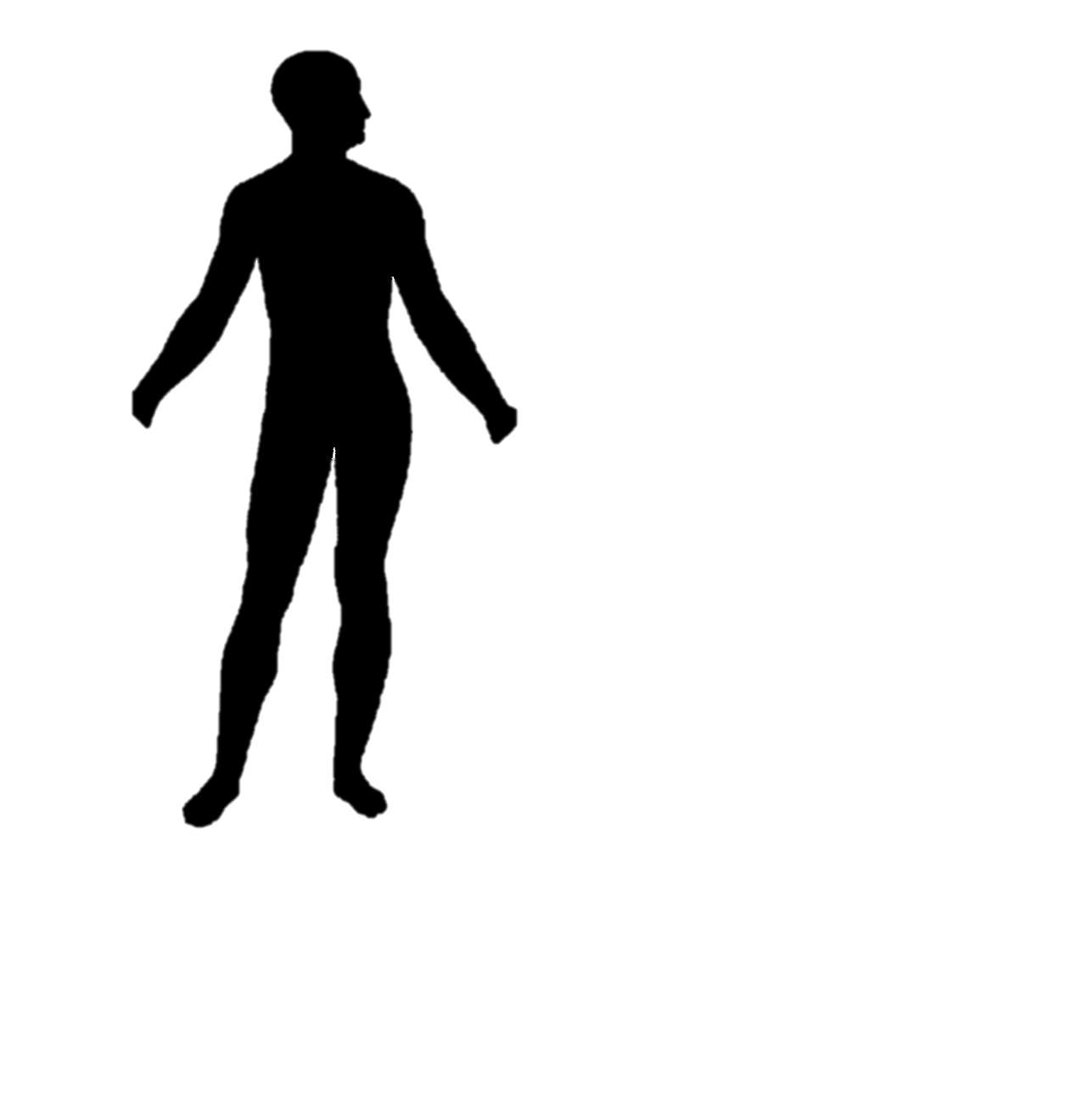 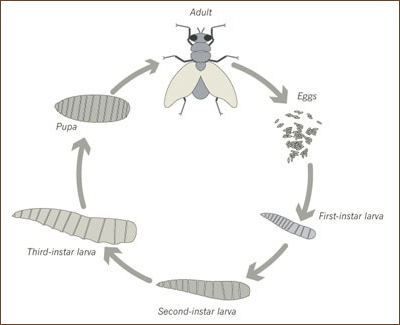 Whole organism
Isolated tissue
Cell line
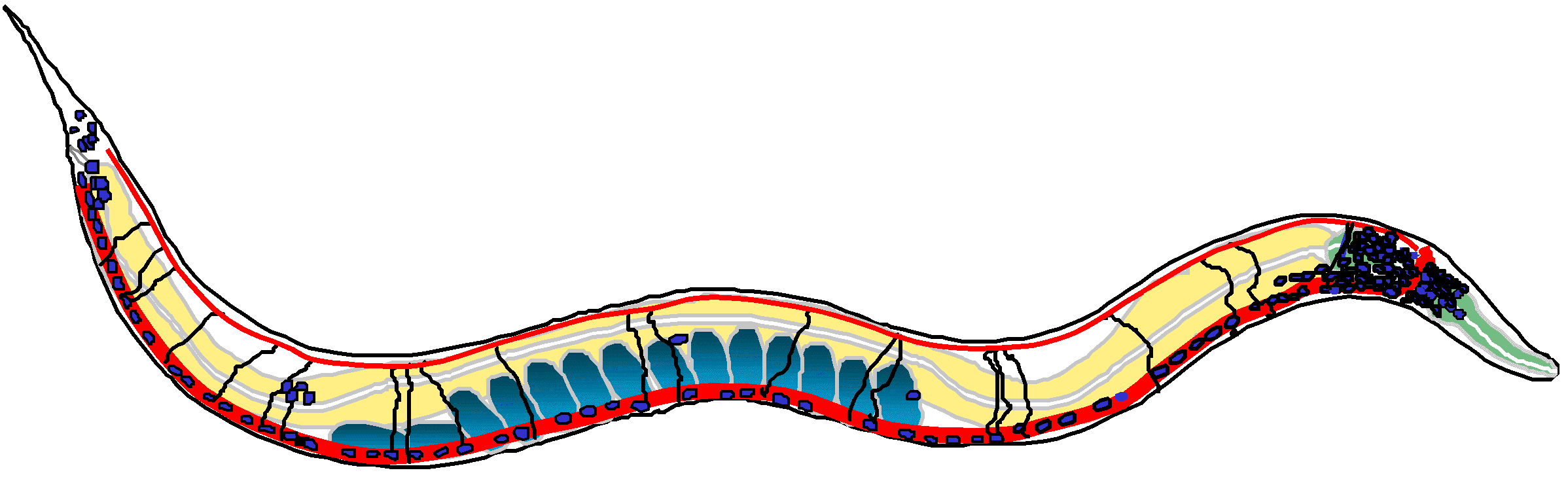 Carcass
Whole
…… ……
Human
Worm
Fly
12 hr.
0 hr.
L4/Purpa
Larvae
Embryo
0.5 hr.
L1
11.5 hr.
LE
EE
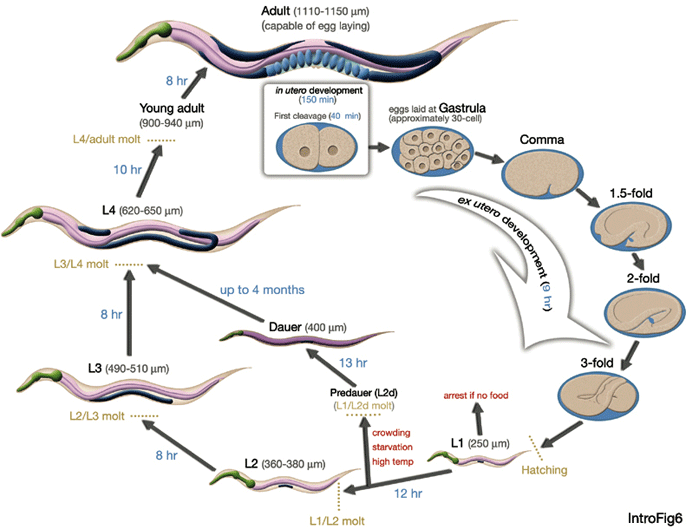 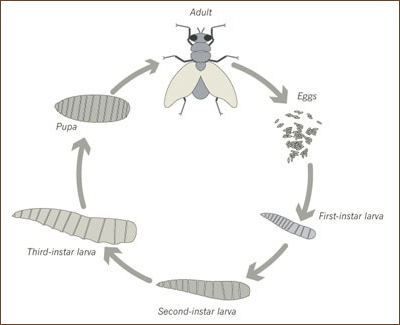 11 hr.
1 hr.
L2
L3
…… ……